Kosmetikerin
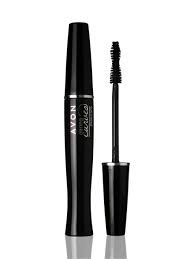 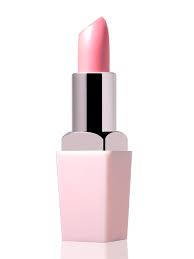 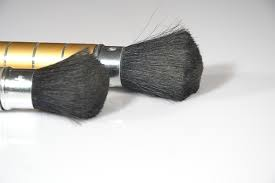 Inhaltsverzeichnis
Einleitung
Besuch
Vergleich
Schulische Voraussetzung
Arbeitsplatz 
Arbeitskleidung
Tätigkeiten
Schluss
Einleitung
besuch
Vergleich
Detailhandelsfach-frau Confiserie
Kosmetikerin
Lohn/1 450/2 600/3 700
Lehrjahre 3 Jahre
+ Kunden kontakt/beraten
- nicht viel lohn
Lohn/1 770/2 980/3 1480
Lehrjahre 3 Jahre 
+Kunden kontakt/ beraten
-
Schulische Voraussetzung
Arbeitsplatz
Arbeitskleidung
Tätigkeiten
Sind noch fragen
Danke für ihre Aufmerksamkeit